BRIC/FMA SubapplicationWalkthrough
Agency Mission
The Department's mission is to provide militaryand emergency management capabilitiesto citizens of Arizona and the Nation
Start a Subapplication
Once you are logged in you will be directed to the Welcome Screen
Select Building Resilient Infrastructure and Communities (BRIC) or Flood Mitigation Assistance Grant Program (FMA)
There is only one difference between BRIC and FMA
FMA subapplication must benefit at least one building/structure that is insured by the National Flood Insurance Program (NFIP)
Select Start subapplication and a new window will open
Start a Subapplication
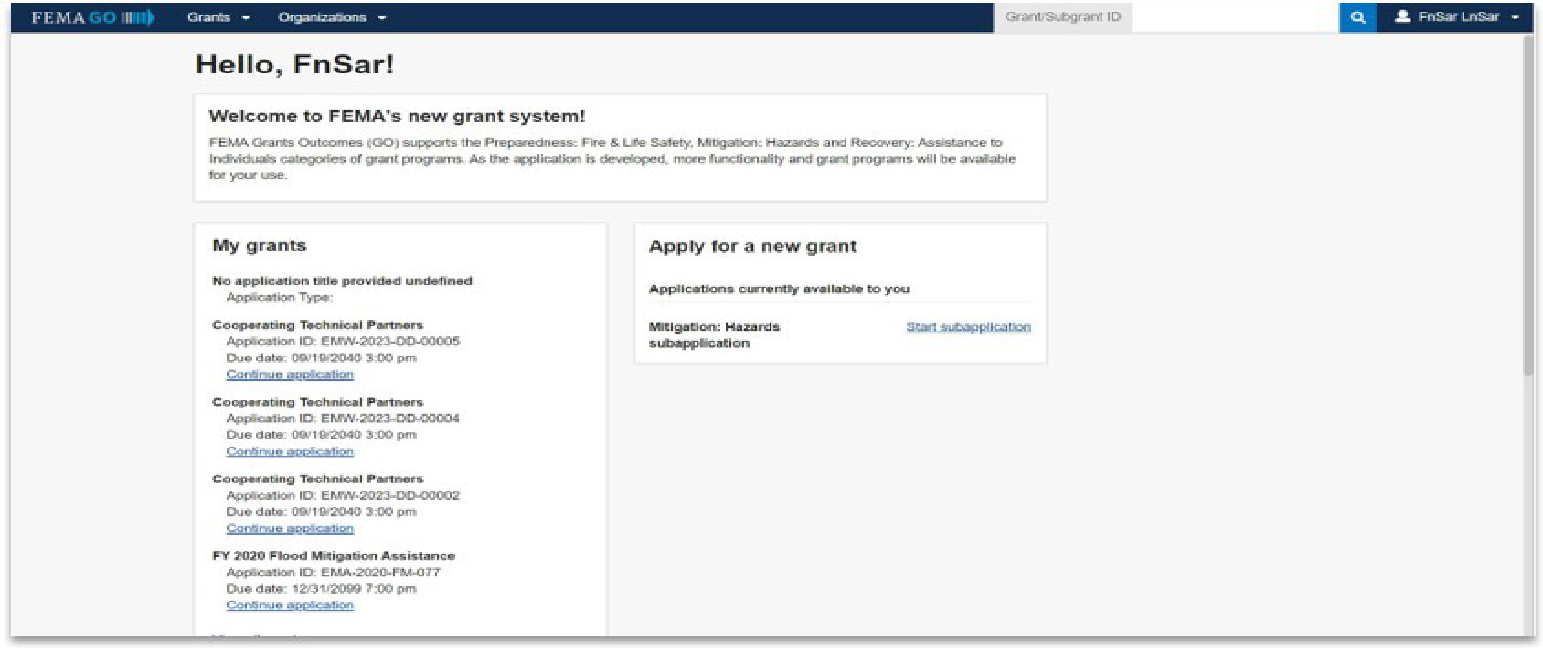 Start a Subapplication Process
Select Start new subapplication or copy existing one
Select the organization you are applying for
Select the organization you are applying to
Create a subapplication title
Example: FY2024 BRIC - City of Tombstone Flood Elevation of 3 Homes
Start a Subapplication Process
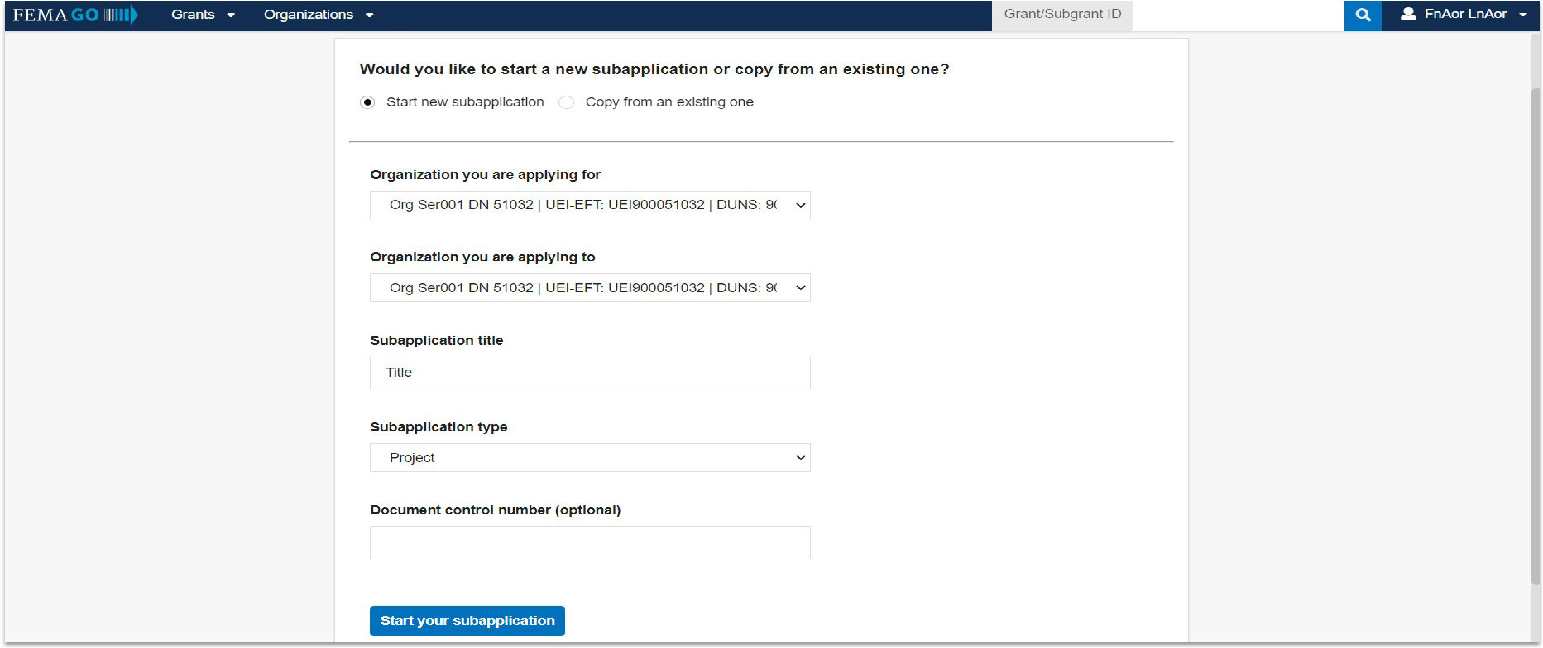 Start a Subapplication Process
Select a Subapplication type
Plan - a subapplication to develop or update a hazard mitigation plan
Project - a subapplication for any mitigation activity to reduce risk, including education and outreach
Project Scoping - a subapplication to assist with the critical elements of developing other project subapplications (developing mitigation strategies, obtaining data, EHP compliance concerns, and other activities)
Subapplication Sections
Subapplication Information 		           	Budget
Contact Information 			            	Evaluation
Community 				            	Comments and Attachments 
Scope of Work 				Assurances and Certifications 
Schedule 					Review & Submit
Subapplication Information
Section 1: Subapplicant Information
Select Submission type 
Select Subapplicant type  
Answer all questions  
Select Continue
Subapplication Information
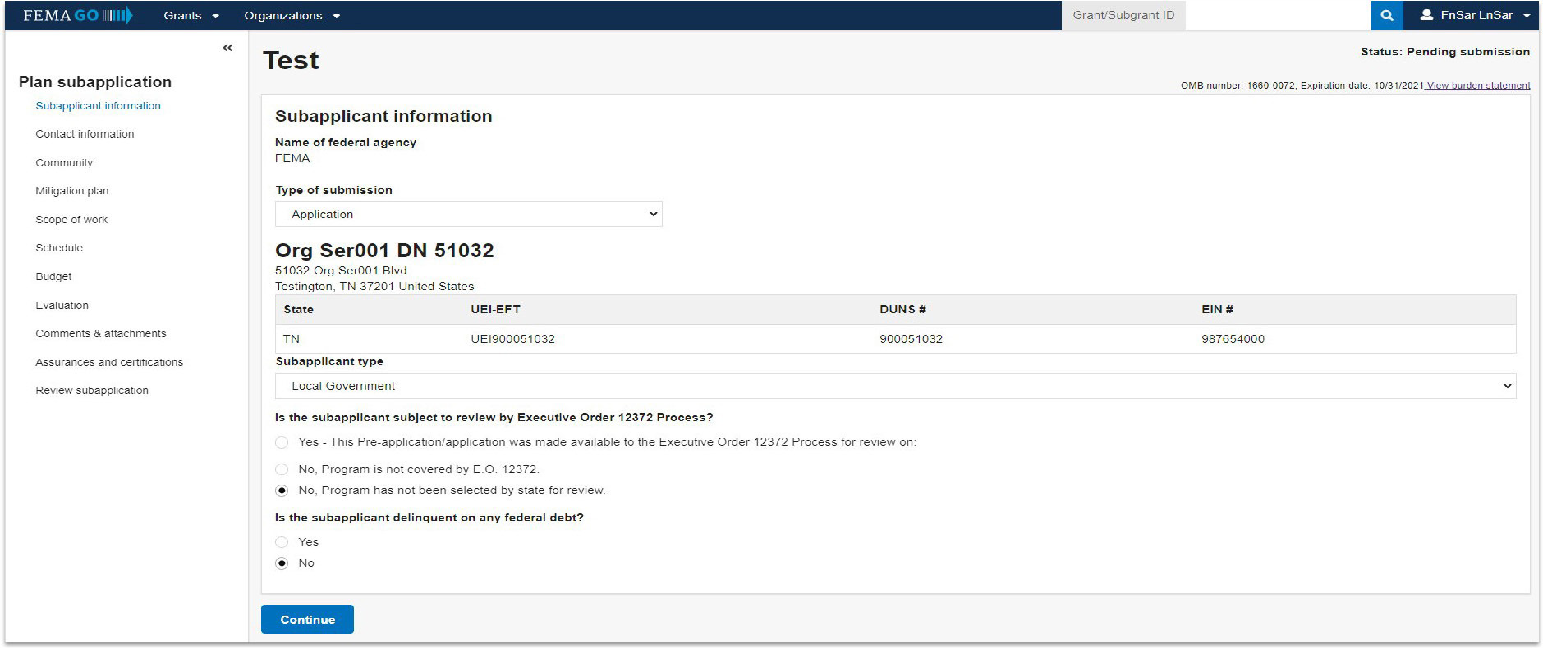 Contact Information
Section 2: Contact Information
Select Add a SAR (Subrecipient Authorized Representative)
Select Add a point of contact Once this button is selected, you will
     need to select an individual and add all of their information
Select Continue
Contact Information
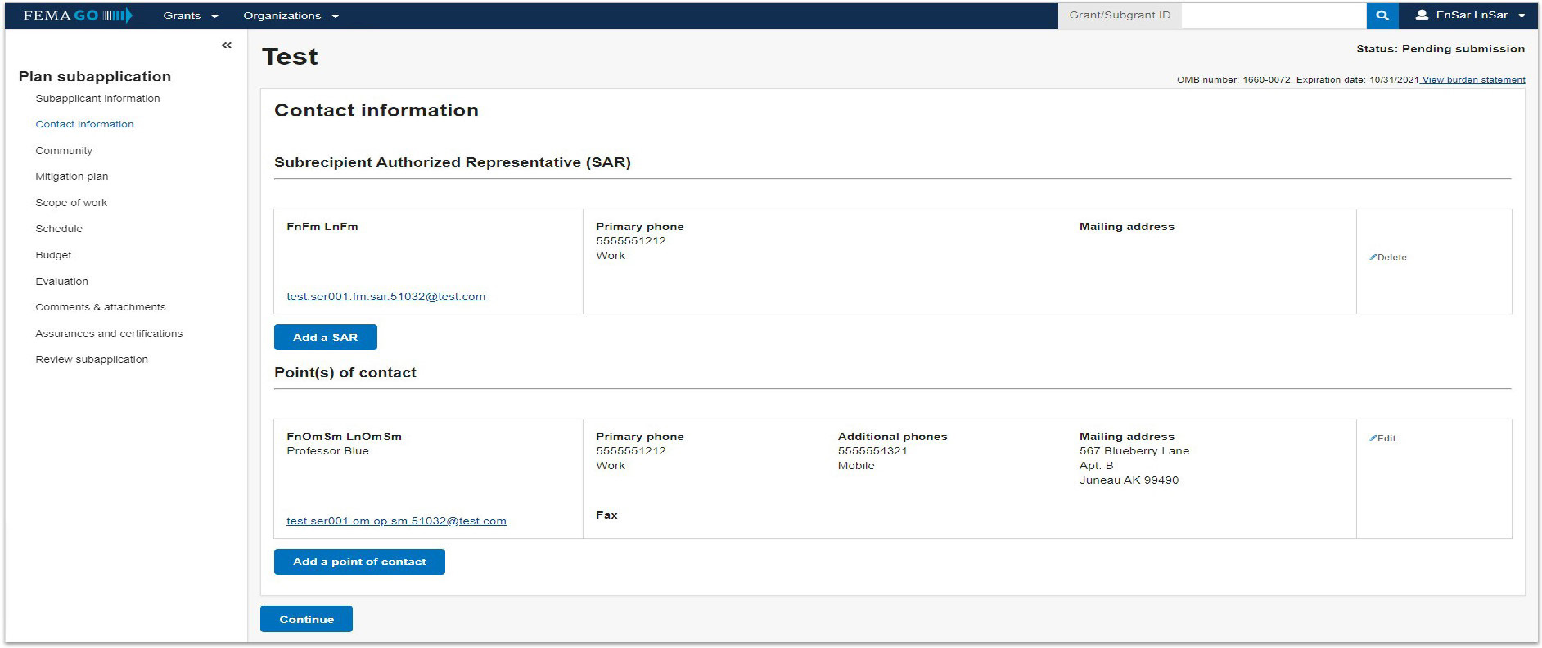 Community
Section 3: Community
To identify communities that will benefit from this mitigation
     activity, select Find communities. 
From the automated list of communities that appears, select the applicable communities.
Select Continue
Community
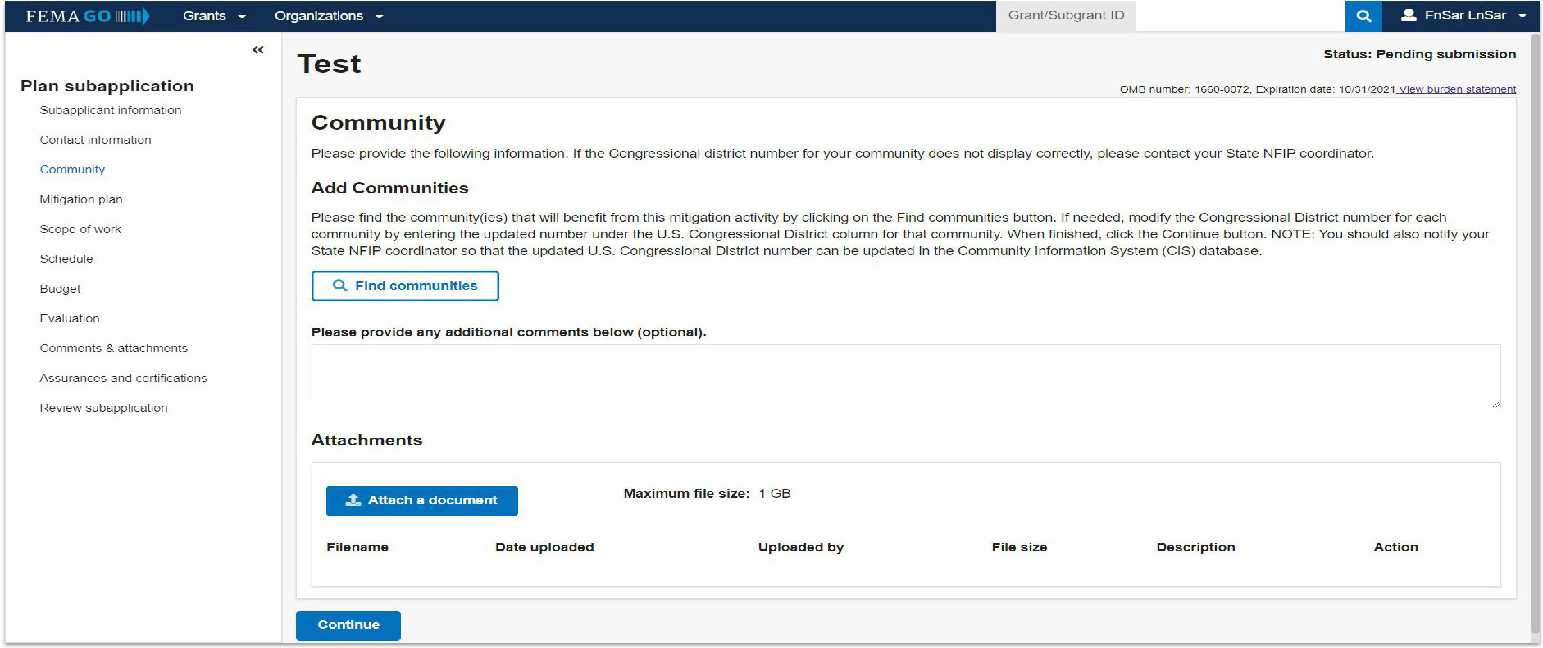 14
Scope of Work
Section 4: Scope of Work
Input a Subapplication title
Identify and add Activity types and sub-activity types
Add a Geographic areas description
Provide Hazard source and descriptions
Add any applicable attachments
Select Continue
Scope of Work
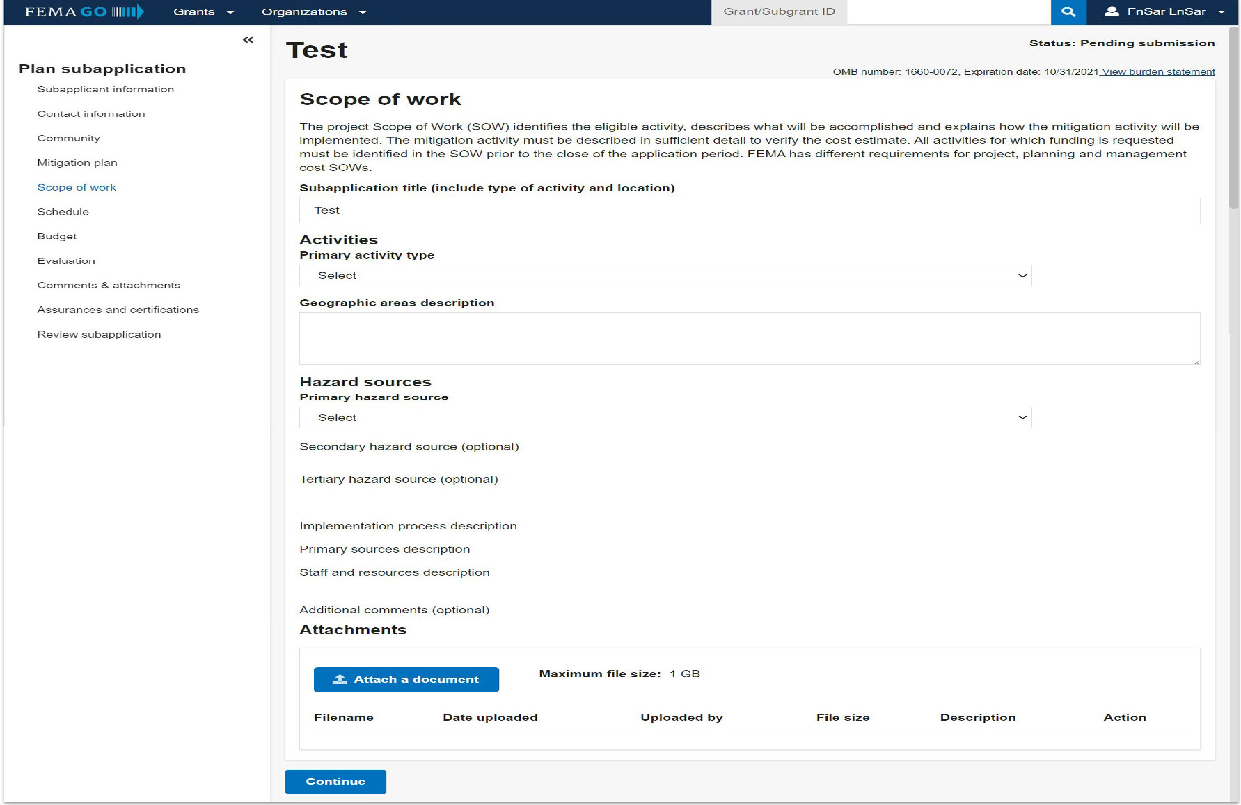 Schedule
Section 5: Schedule
Click Add a task for each activity to add a task name, task description, start month, and task duration. 
You can enter multiple tasks, however, there must be at least one.
Add overall estimated duration for your proposed activities
Add proposed project start and end dates
Select Continue
Schedule
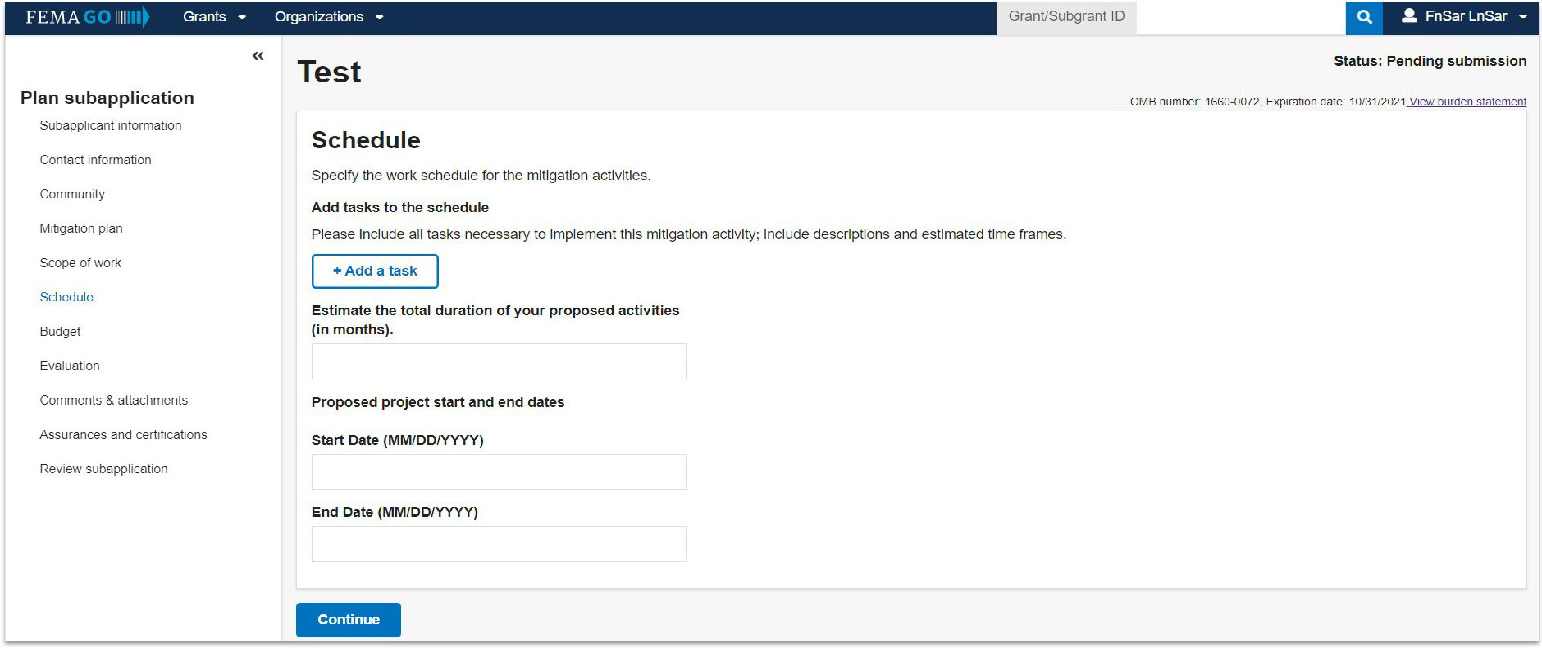 Budget
Section 6: Budget
Click Add cost type to add a new cost type. This will create an additional section where you must select Add an item. 
You must add at least 1 cost item greater than $0
Review and adjust your cost shares and funding sources as needed
Include any comments and attach any documentation
Select Continue
Budget
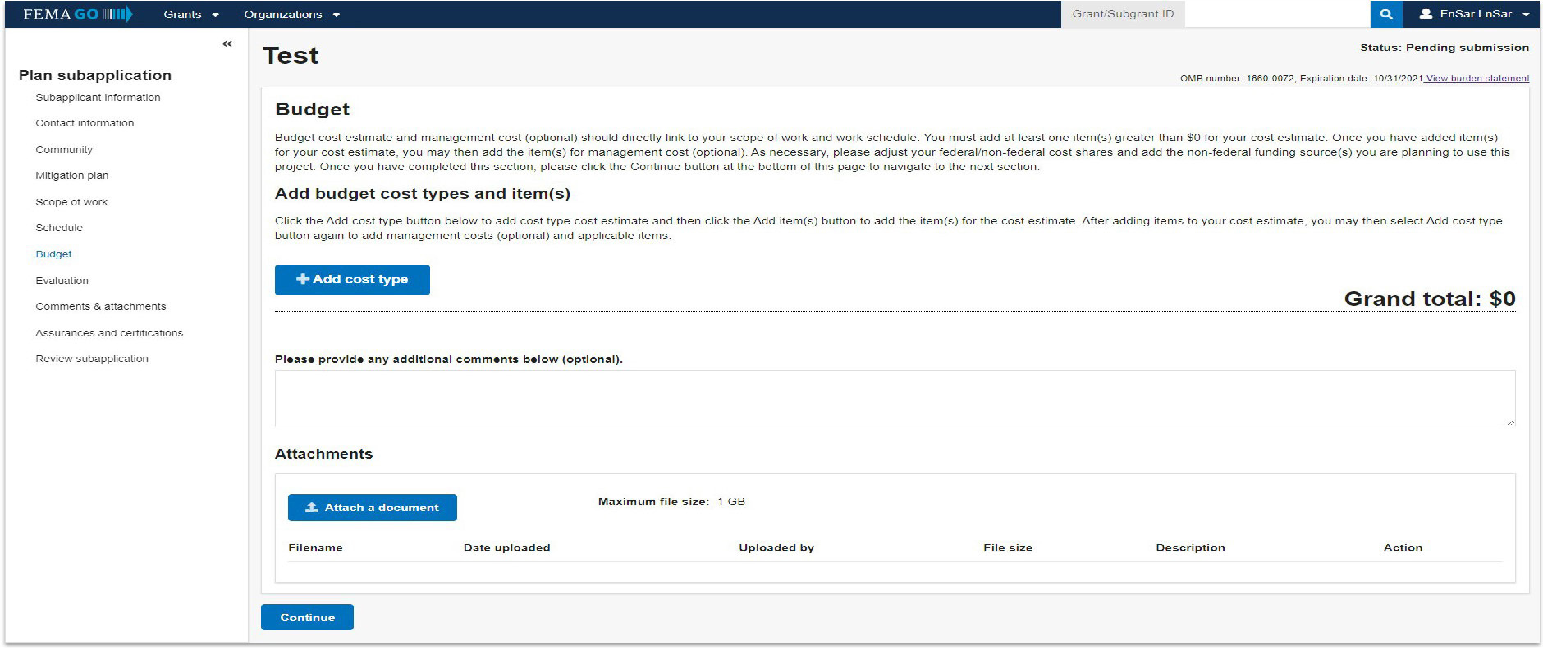 Evaluation
Section 7: Evaluation
Indicate yes or no and provide written responses
Add attachments as needed
Select Continue
Evaluation
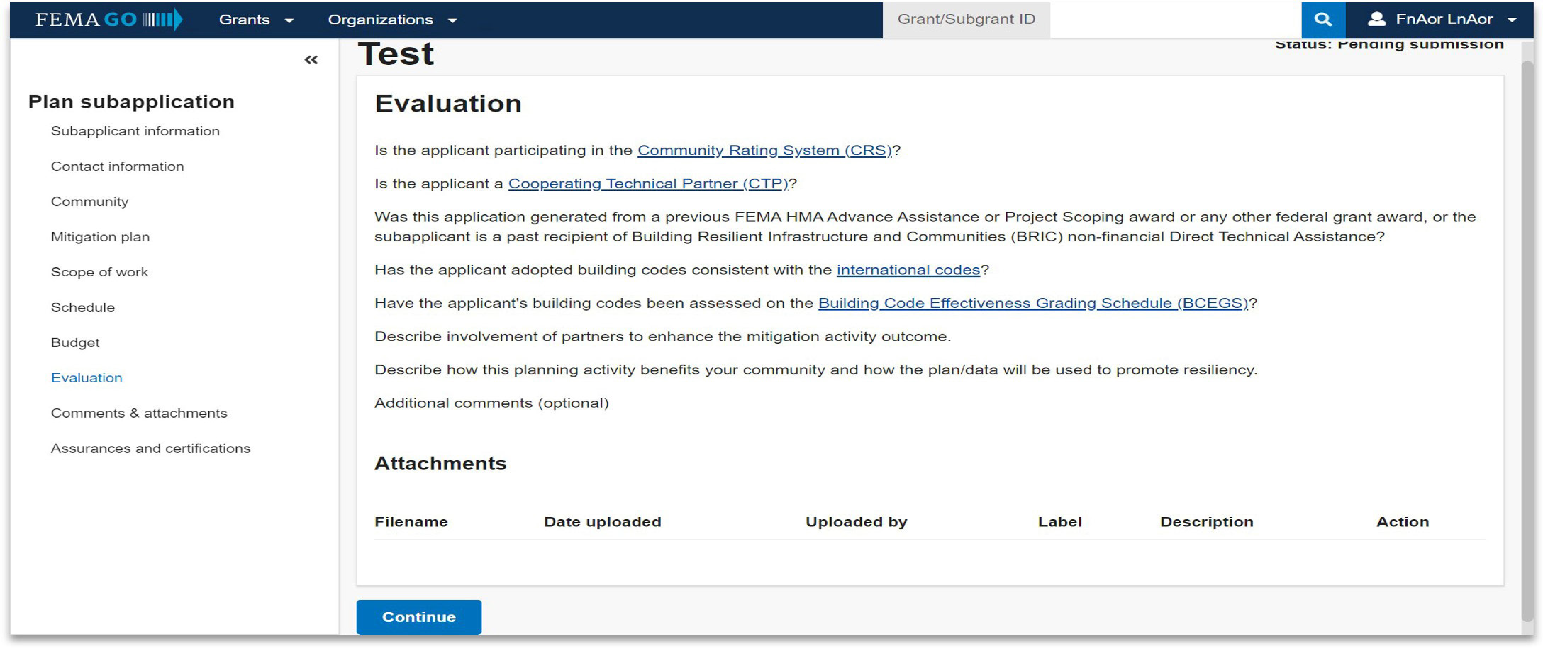 Comments and Attachments
Section 8: Comments and Attachments
Review attachments and add any comments
Select Continue
Comments and Attachments
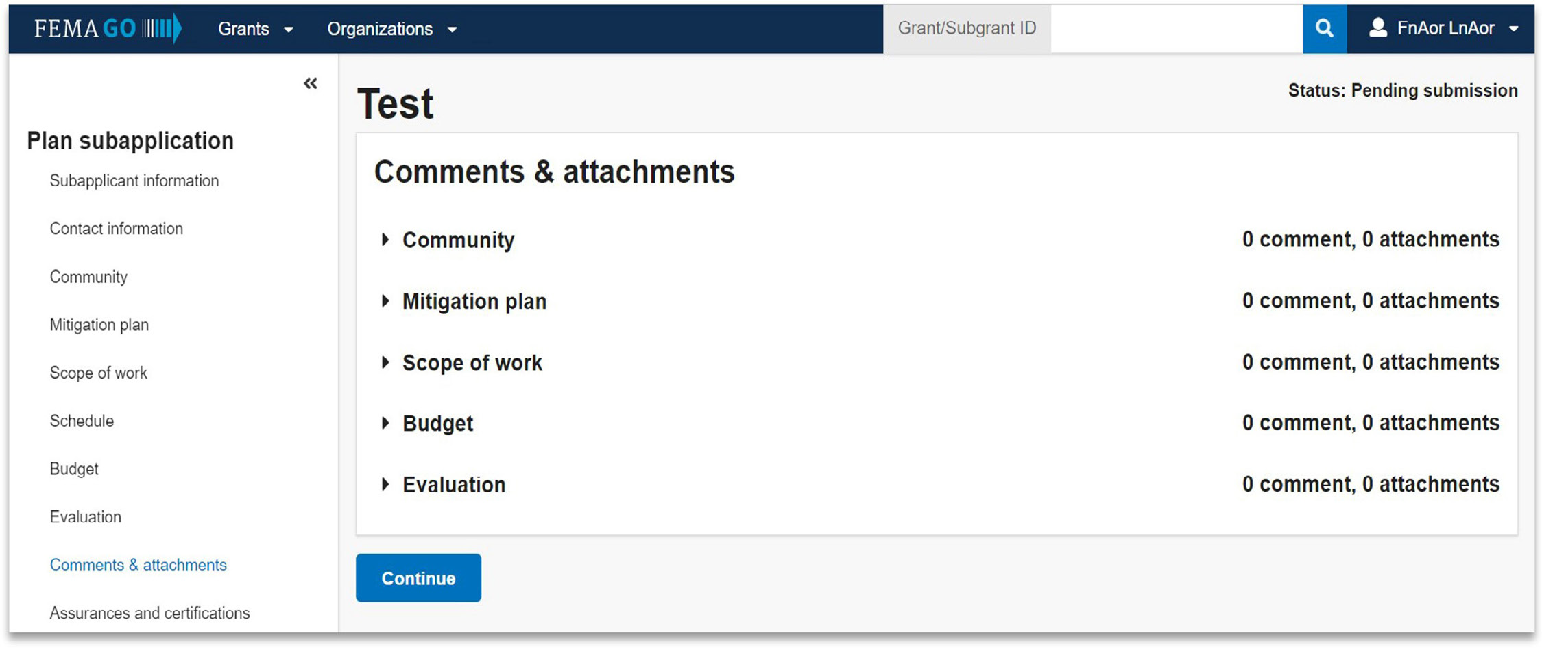 Assurances and Certifications
Section 9: Assurances and Certifications
Check the box if submitting a SF-LLL is not required
If an SF-LLL is required, you MUST complete the drop-down questions and answer all questions
Select Continue
Assurances and Certifications
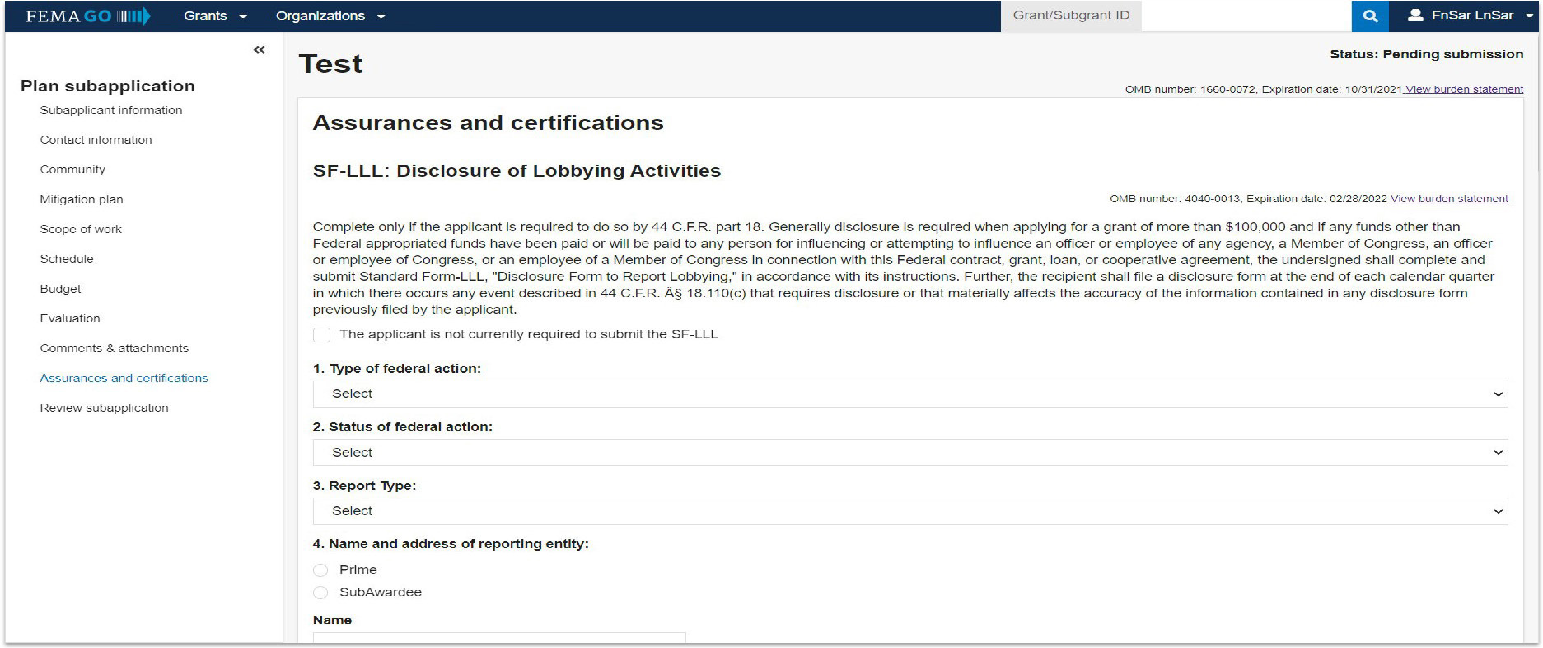 Review & Submit
Section 10: Review and Submit Subapplication
Resolve any errors that may have been flagged in red
Select Submit for signature by the SAR
Review & Submit
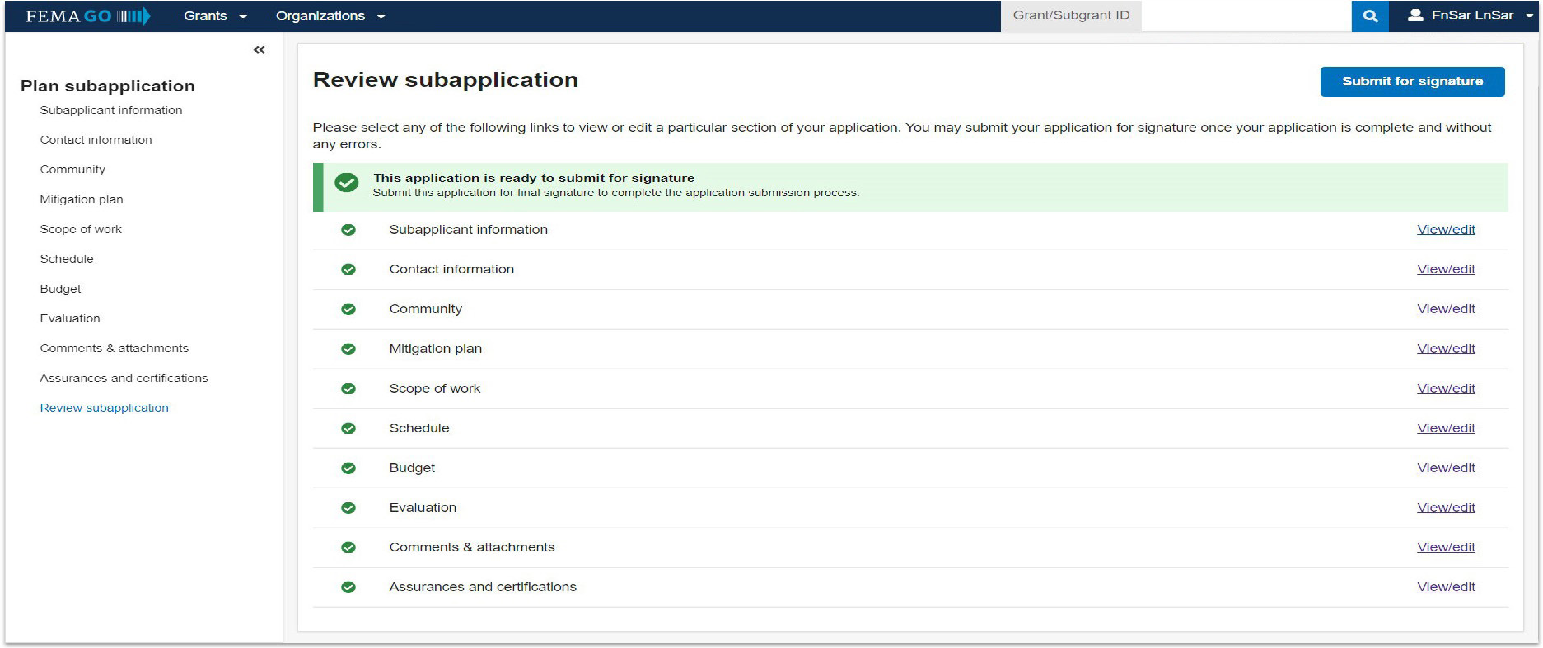 28
SAR Only Actions
Sign and Submit: SAR Only
Check each of the certification statements and type in your password to confirm
Select Submit
SAR Only Actions
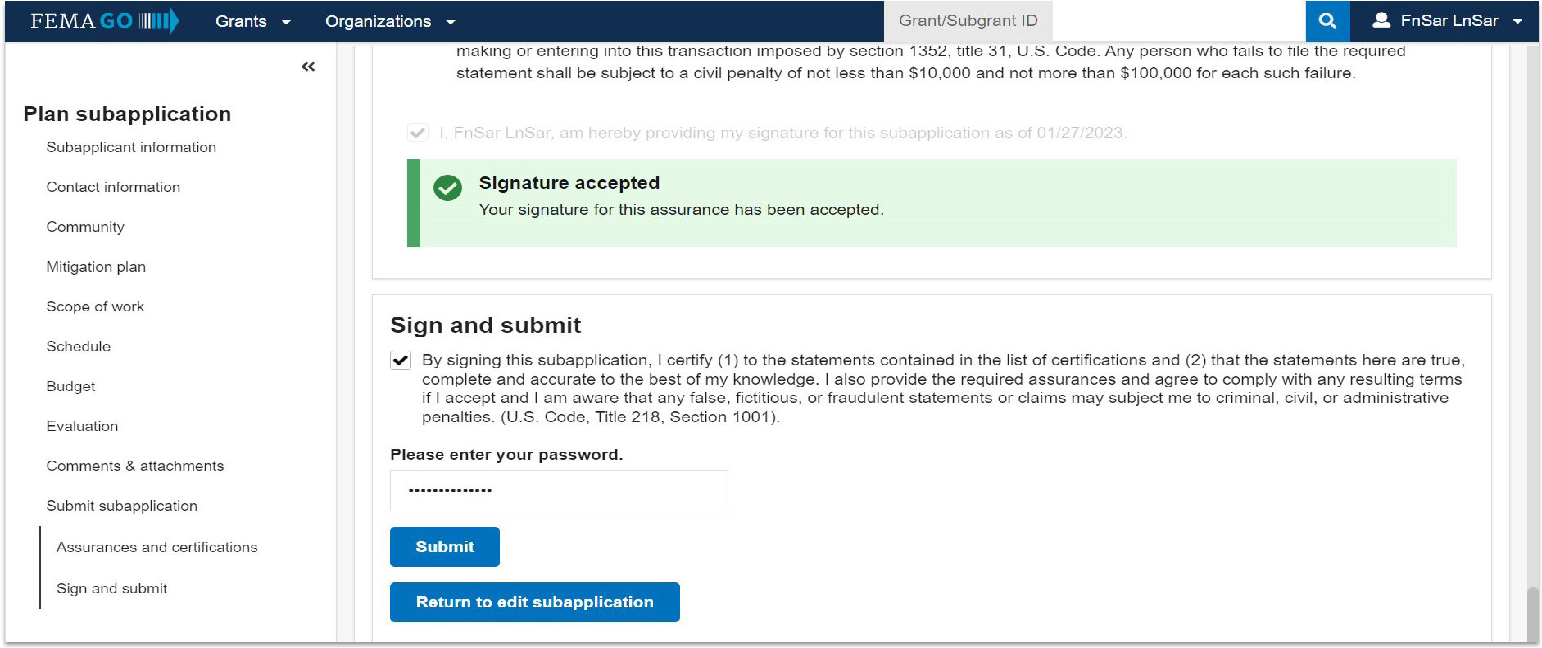 FEMA GO Help Desk Information
FEMAGO@fema.dhs.gov 
1-877-585-3242
Hours: Mon-Fri, 8:00 a.m. – 5:00p.m. ET
Prerequisites
Subapplicants are required to have a FEMA-approved Local or Tribal Hazard Mitigation Plan by the application deadline and at the time of obligation of grant funds for hazard mitigation projects. 
Subapplicants are exempt from the hazard mitigation plan requirement for the following Capability and Capacity Building activity types: 
Hazard mitigation planning and planning related activities, 
Partnerships, and 
Building codes.
Mitigation projects must be consistent with a State Mitigation Plan and Local or Tribal Mitigation Plan
Minimum Project Criteria
Does your project conform to the State/County Hazard Mitigation Plan?
Does your application meet environmental requirements (EHP)?
Does your project solve a problem independently?
Is your project cost-effective (BCR ≥ 1.0)?
Benefit Cost Analysis (BCA) required for all projects $1 million or above
What is Ineligible?
Debris removal, Stream - related work.
Major structural projects - dams, berms, etc.
Mitigation for damaged infrastructure that can be funded under the Public Assistance Program.
Projects that do not reduce the risk to people, structures, or infrastructure.
Projects for which actual physical work has occurred prior to award
What is Ineligible?
Projects constructing new buildings or facilities.
Exceptions are Safe Rooms
Projects that address operation, deferred or future maintenance, repairs, or replacement.
Studies not directly related to design and implementation of a proposed project. i.e. floodplain studies, Environmental and Historic Preservation (EHP), environmental considerations.
Preparedness measures and response equipment.
Procurement
Build America, Buy America Act (BABAA)
Must ensure all iron, steel, manufactured products, and construction materials used in infrastructure projects are produced in the United State
Contracts must include a contract provision explaining the BABAA requirements and self-certification of compliance with the domestic preference requirements
Allowable waiver types:
Non-Availability
Unreasonable Cost
Public Interest
Things to know
Label all attachments and mention them in the section where they apply
FEMA may require that an updated schedule be submitted upon award
Subapplicants must be aware that pre-award costs are undertaken at their own risk; those costs will not be reimbursed if the Subapplication is not awarded
Once you add a Subapplication in FEMA GO, you can not remove it
DEMA Process
Subapplicant will receive email from DEMA to begin Subapplication

Complete the first draft of the Subapplication through FEMA GO

First draft with edits will be submitted back to you

Subapplicant will have the option to make edits based on DEMA feedback, then Subapplicant will re-submit the application back to DEMA

DEMA will verify edits/recommendations and add further corrections or advise Subapplicant to submit subapplication to DEMA through FEMA GO
Questions
Destiny ColoradoState Hazard Mitigation OfficerOffice: (602) 464-6499Mitigation@azdema.gov
Thank you!
For more information about DEMA,visit dema.az.gov.